Destaque Institucional na Iniciação Científica - PIBIC 2021-2022 

Fomento: Conselho Nacional de Desenvolvimento Científico e Tecnológico (CNPq)
TÍTULO DO TRABALHO
Acadêmico:
Orientador:
Agência de Fomento (se houver)
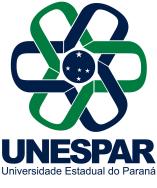 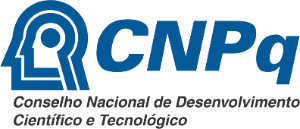 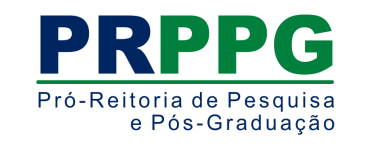 Categoria
Ciências da Vida
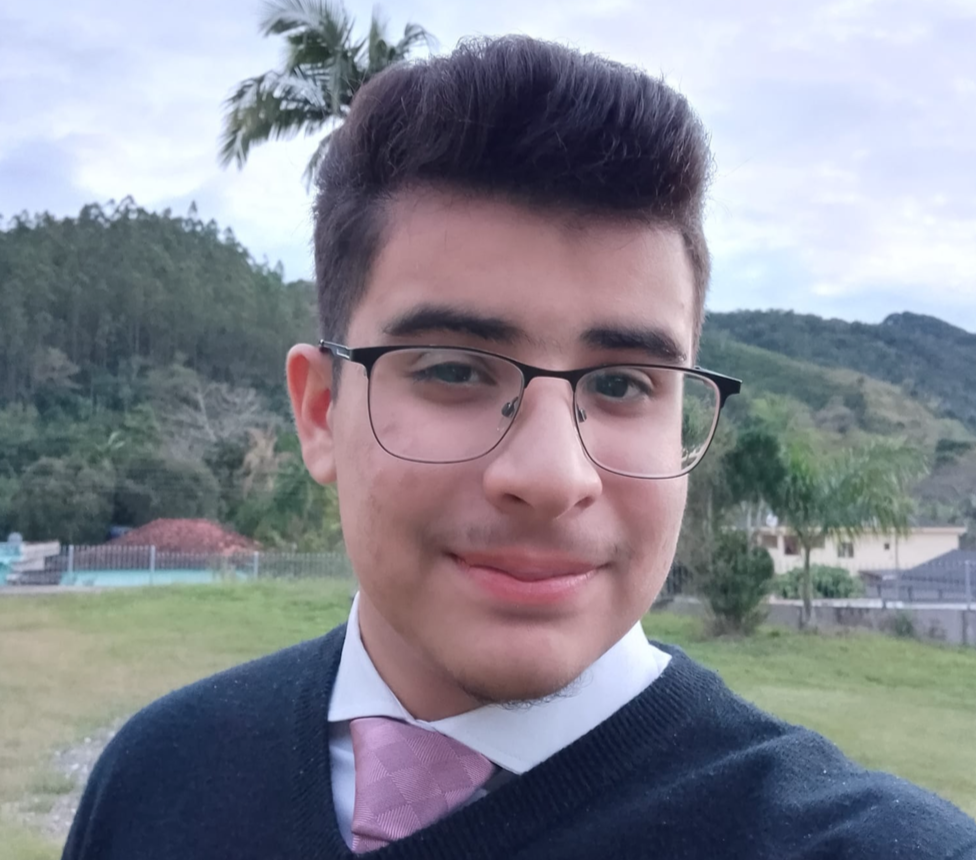 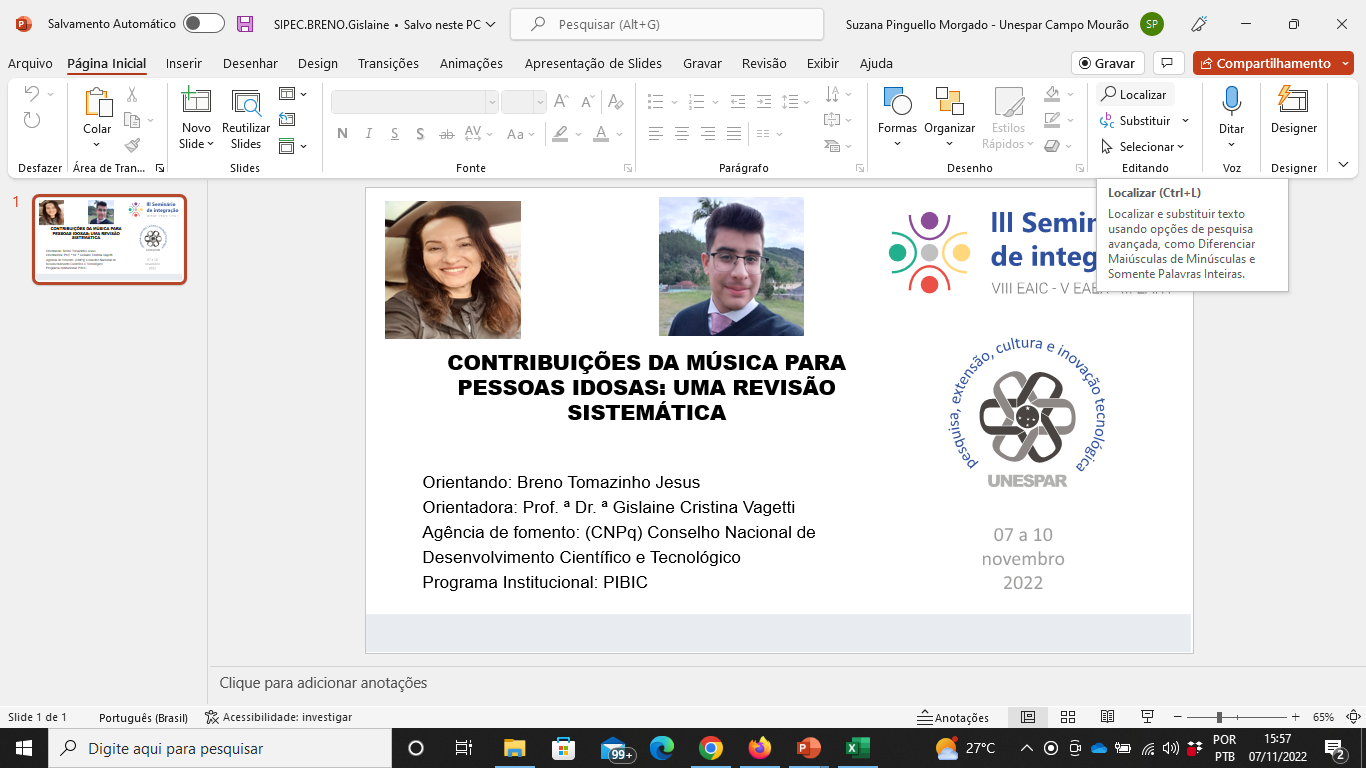 Breno
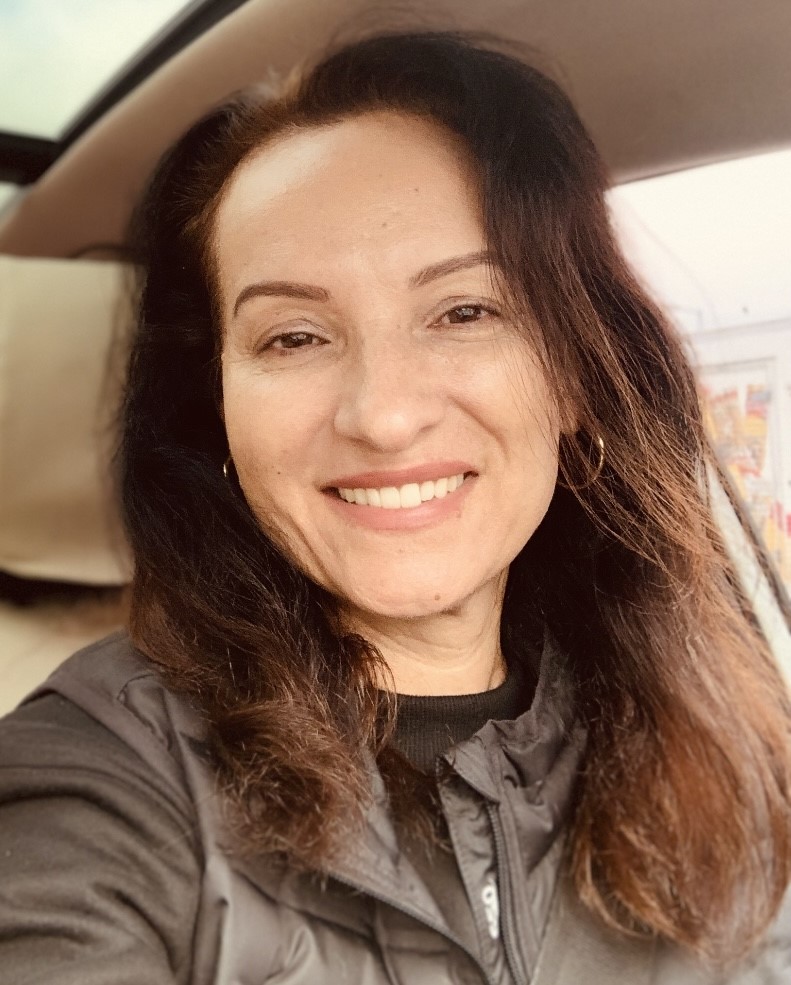 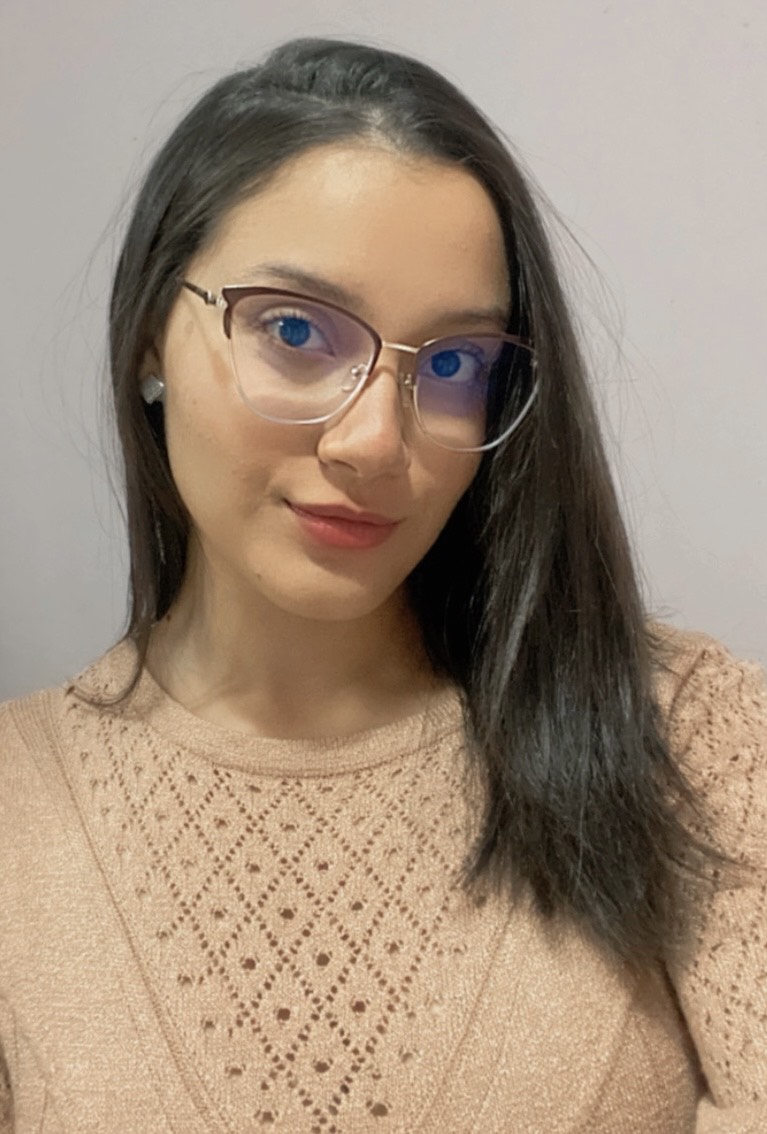 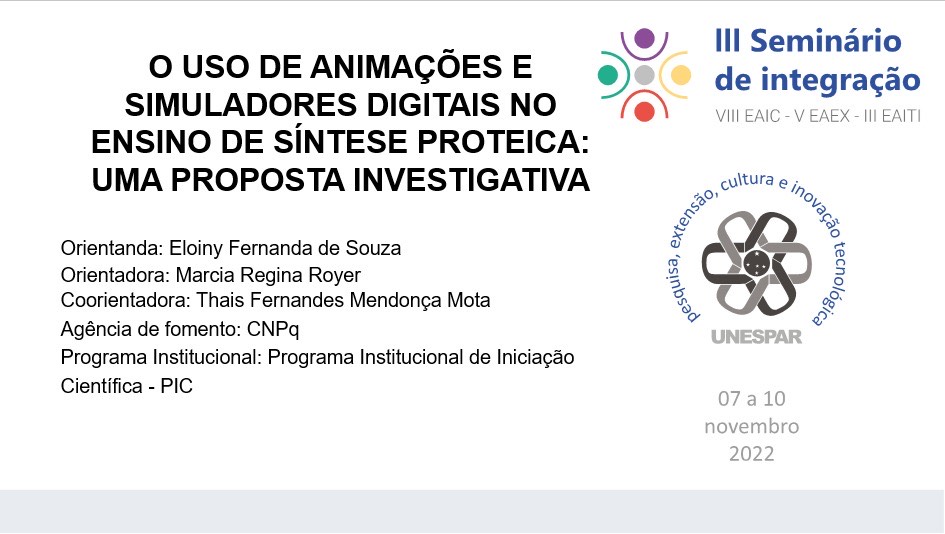 Eloyne
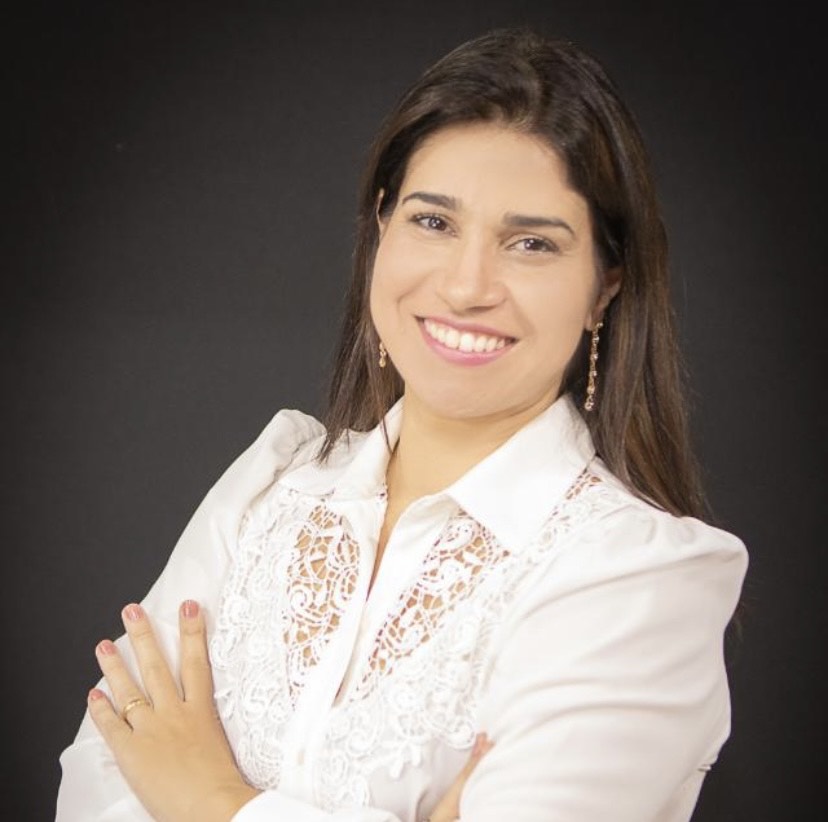 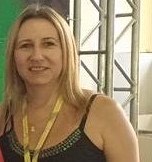 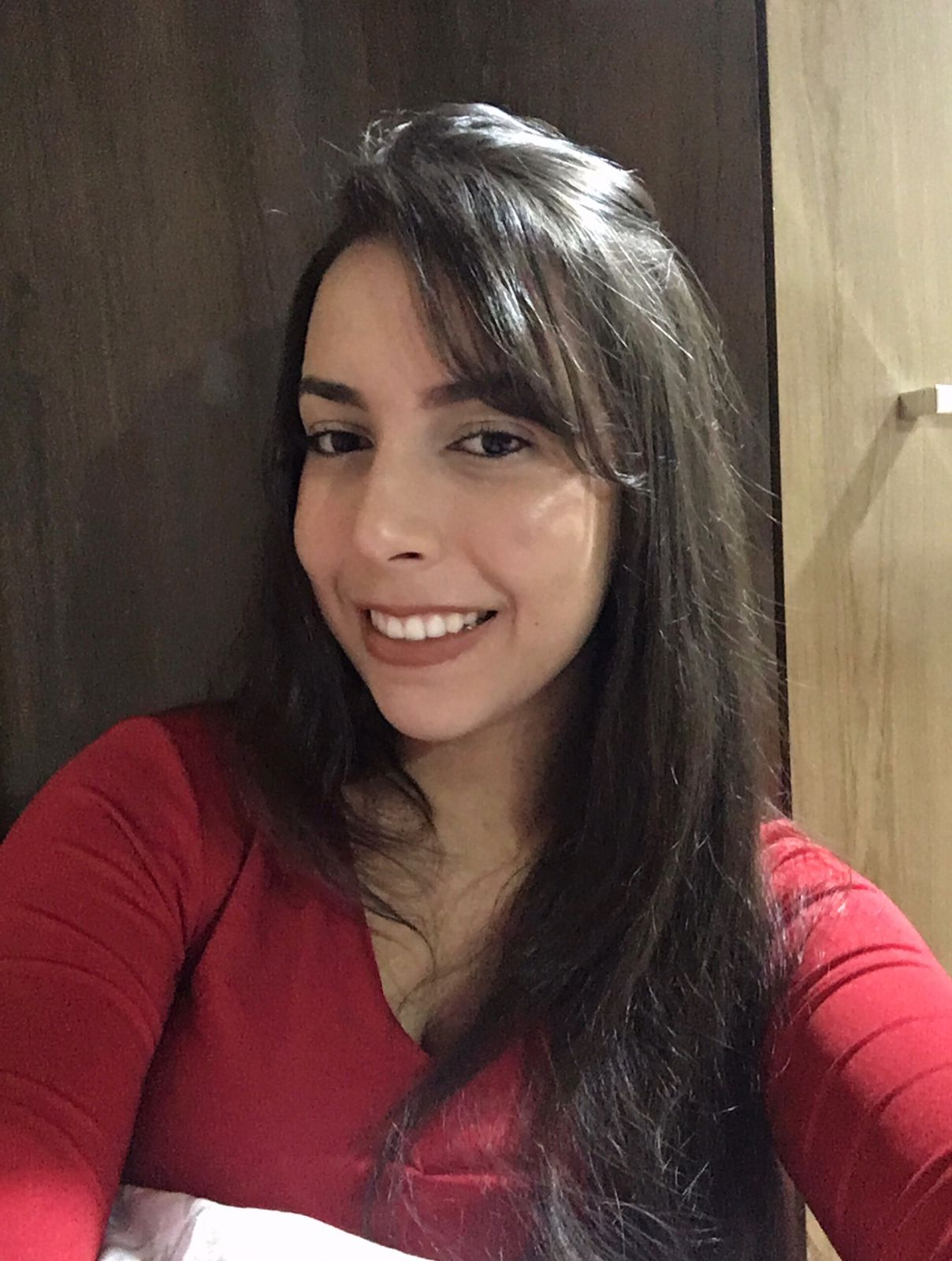 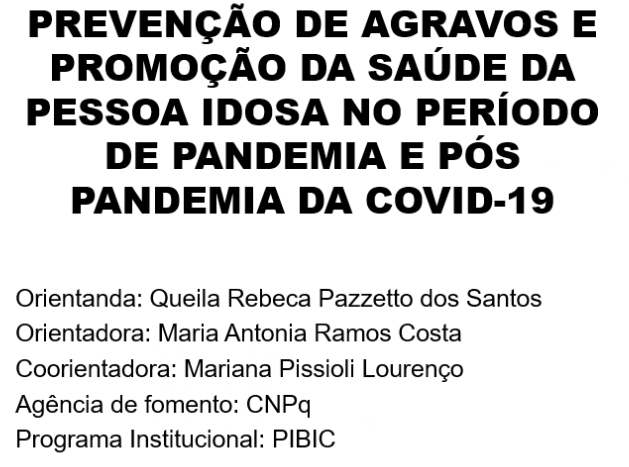 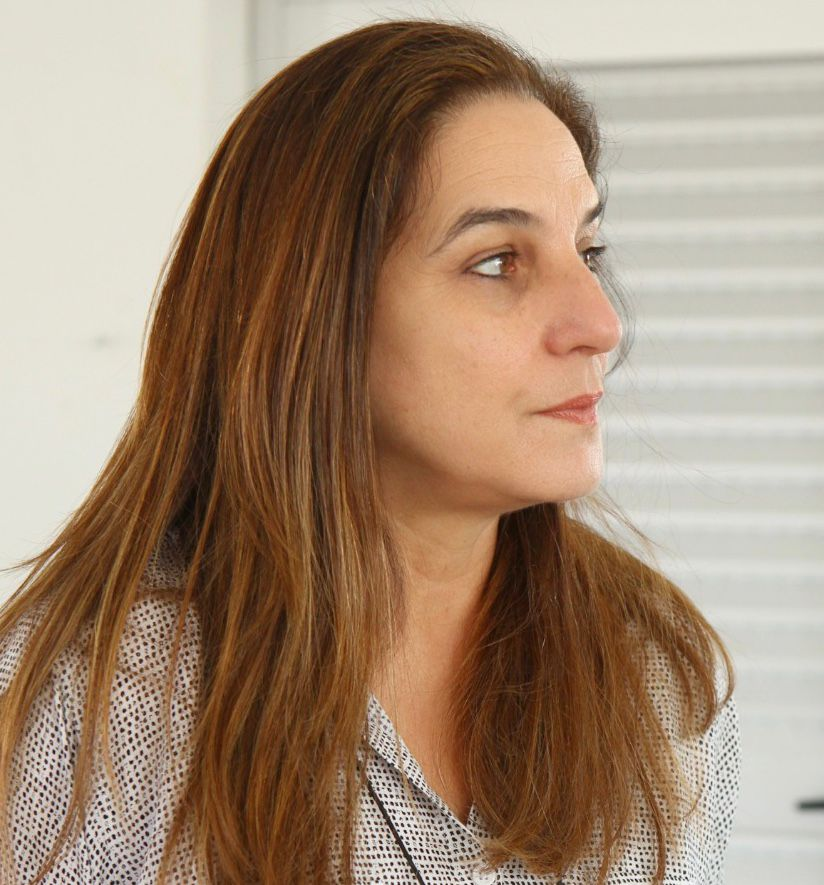 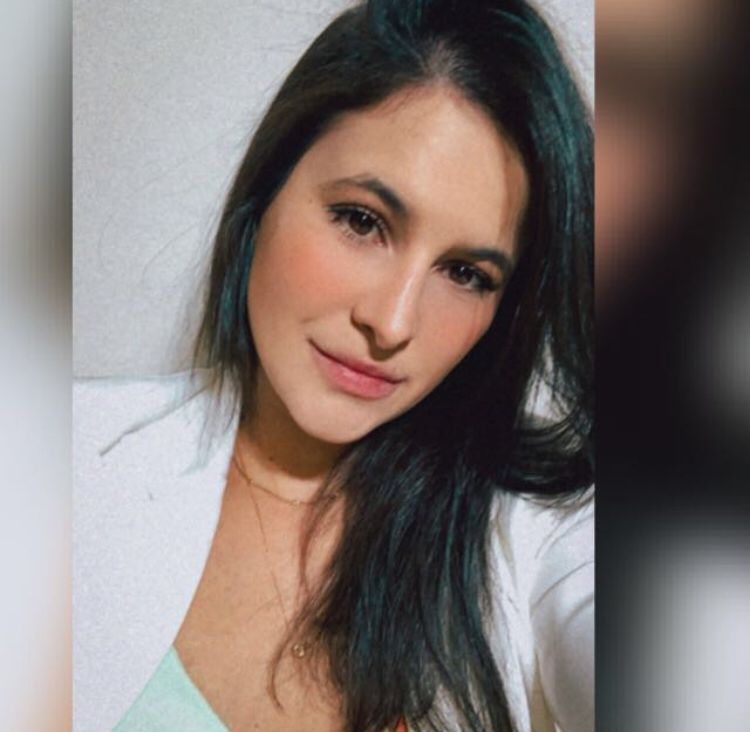 Categoria
Ciências Exatas, da Terra e Engenharias
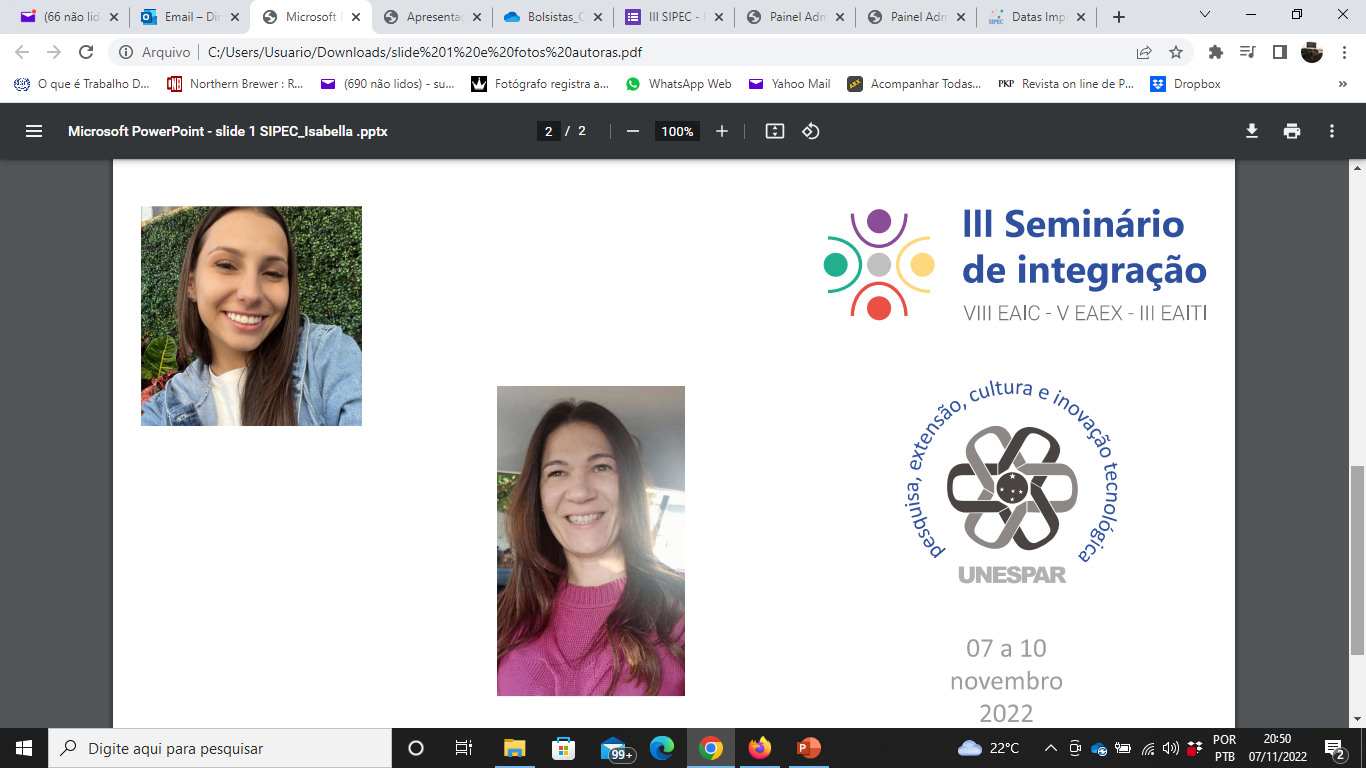 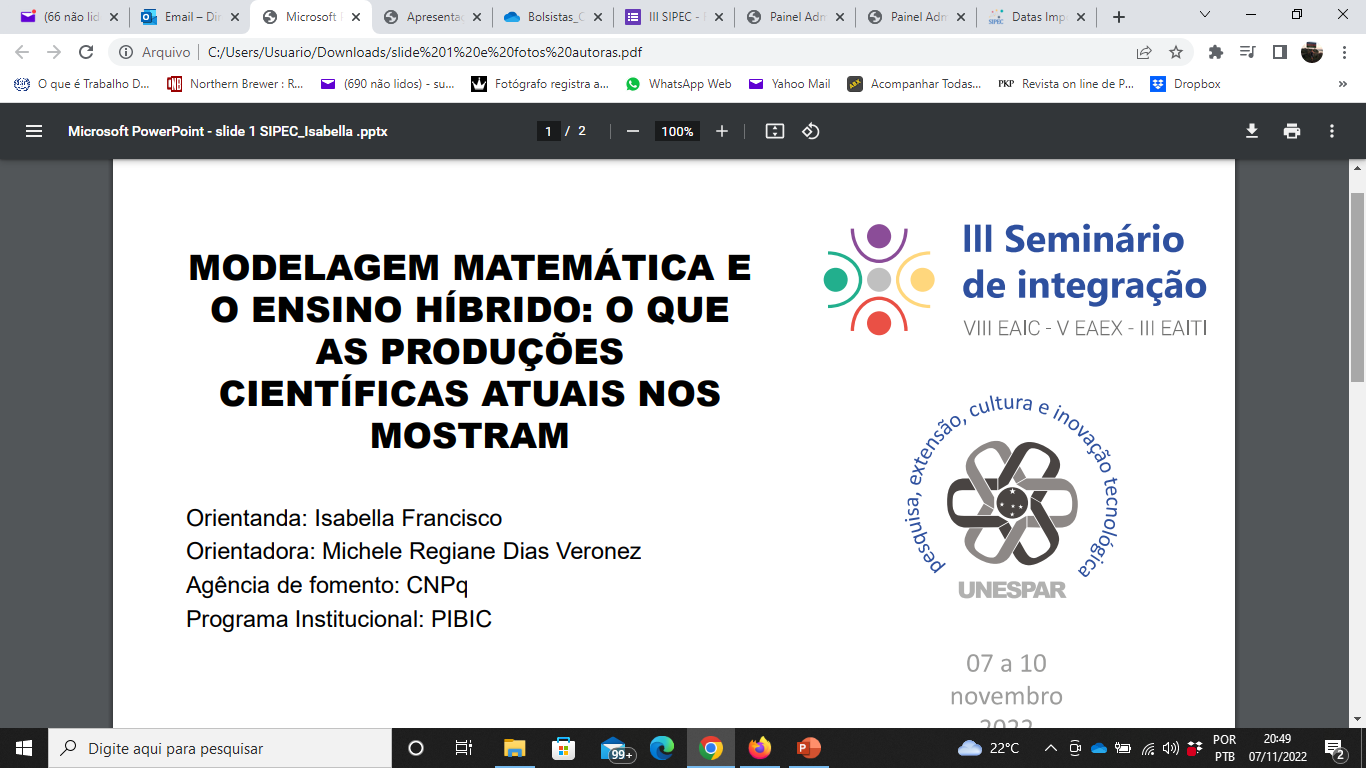 Isabela e Michele
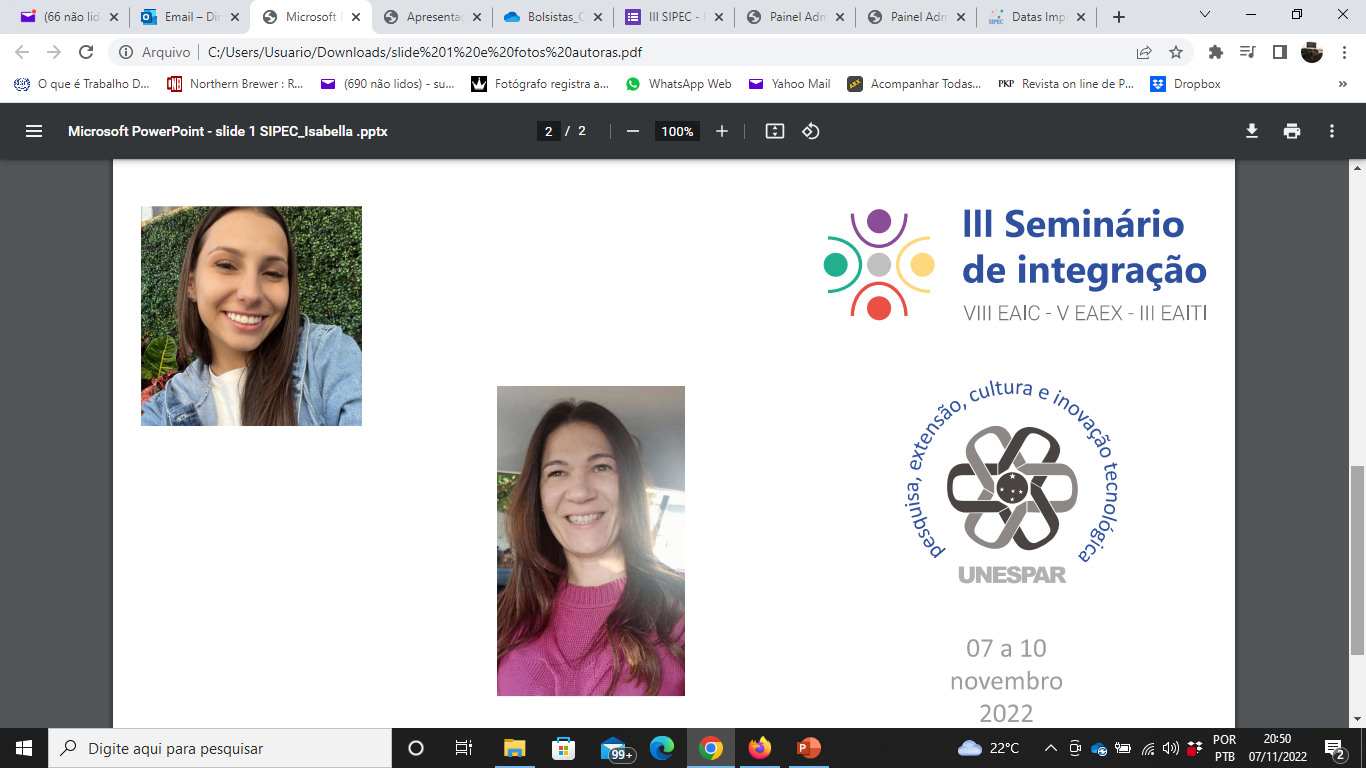 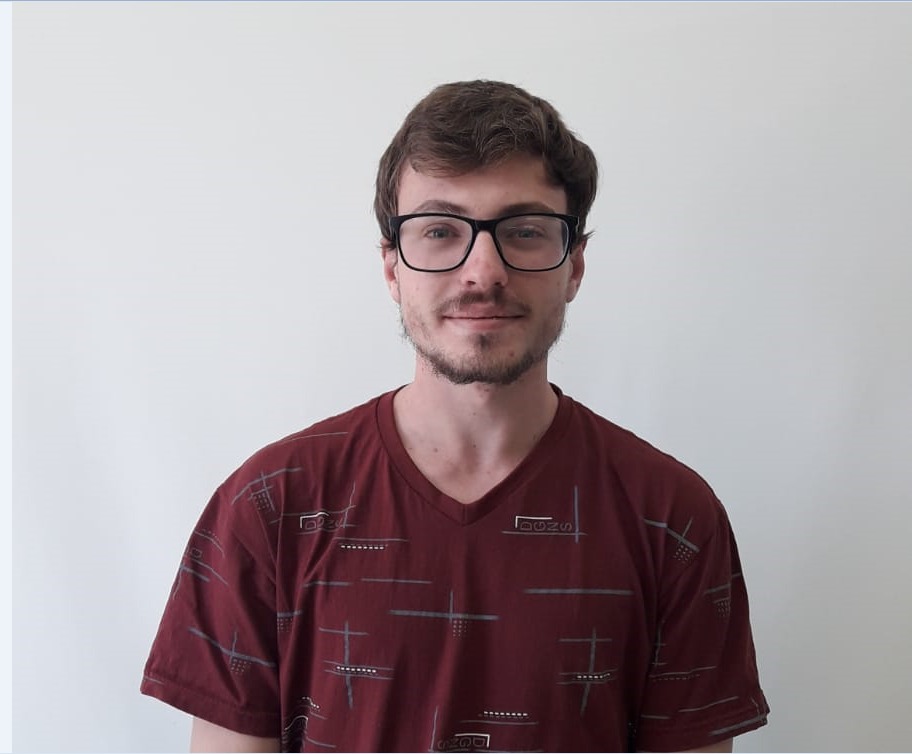 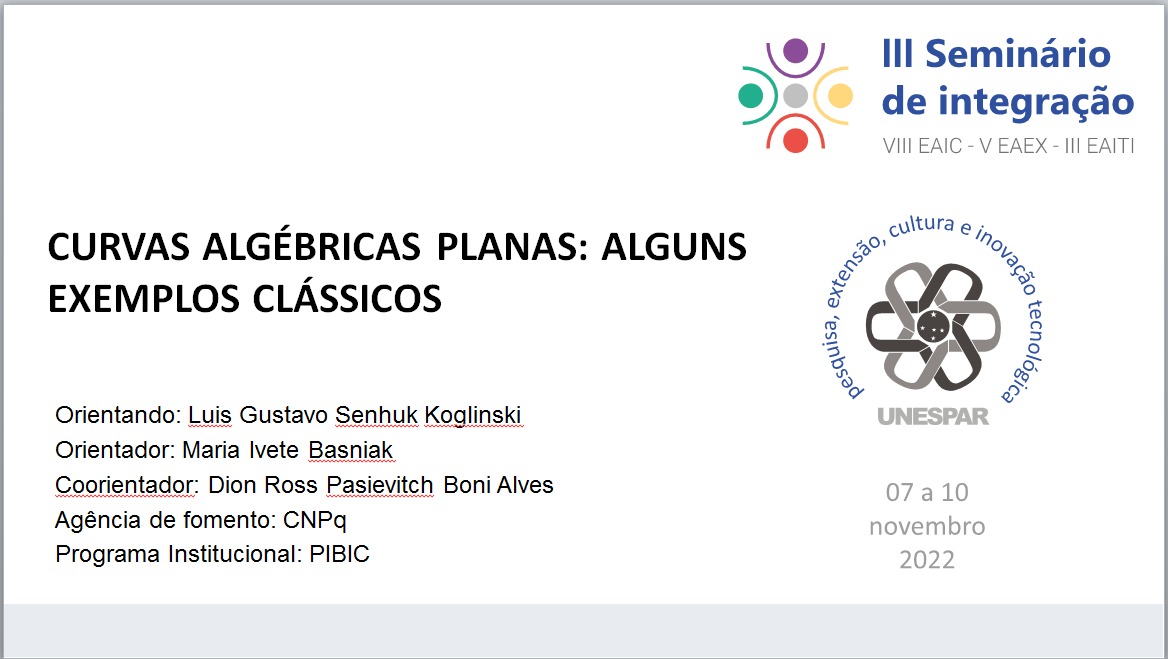 Luis
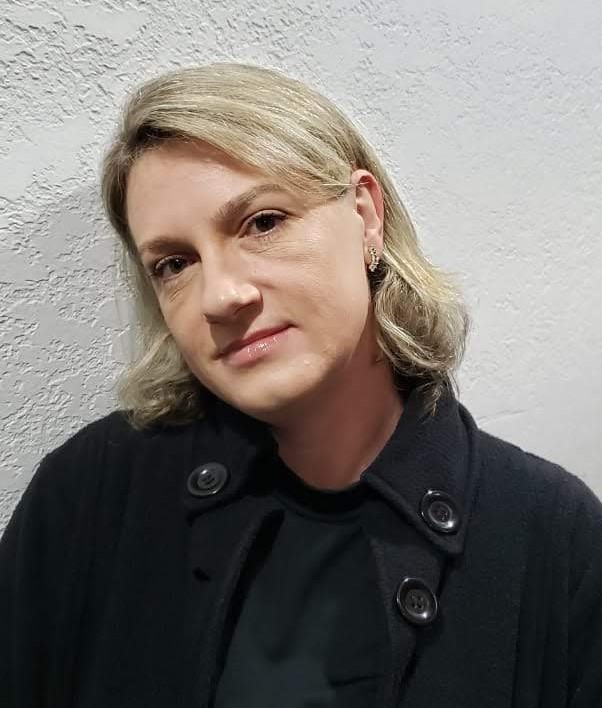 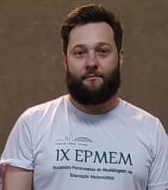 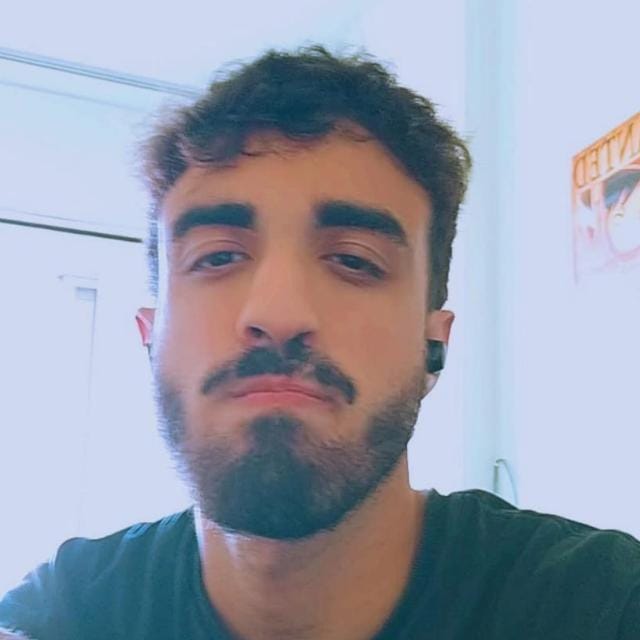 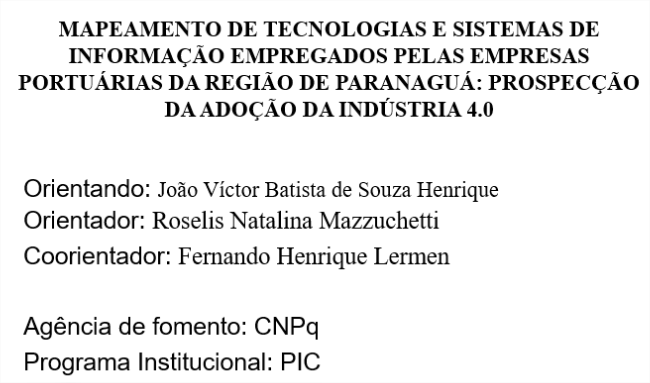 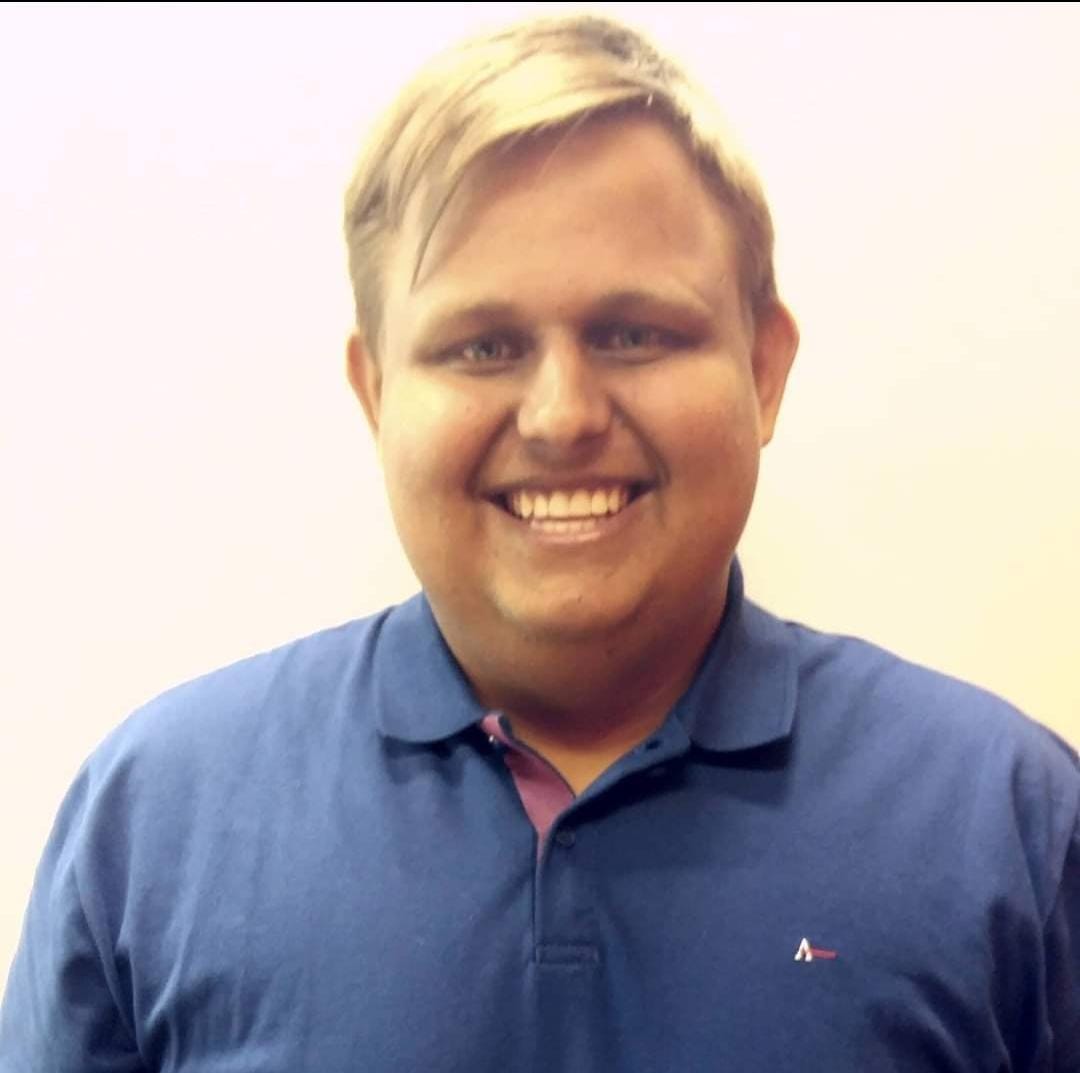 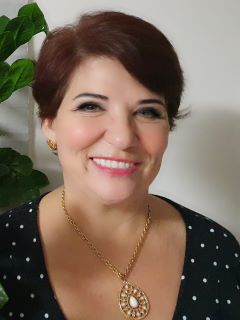 Categoria
Ciências Humanas e Sociais, Letras e Artes
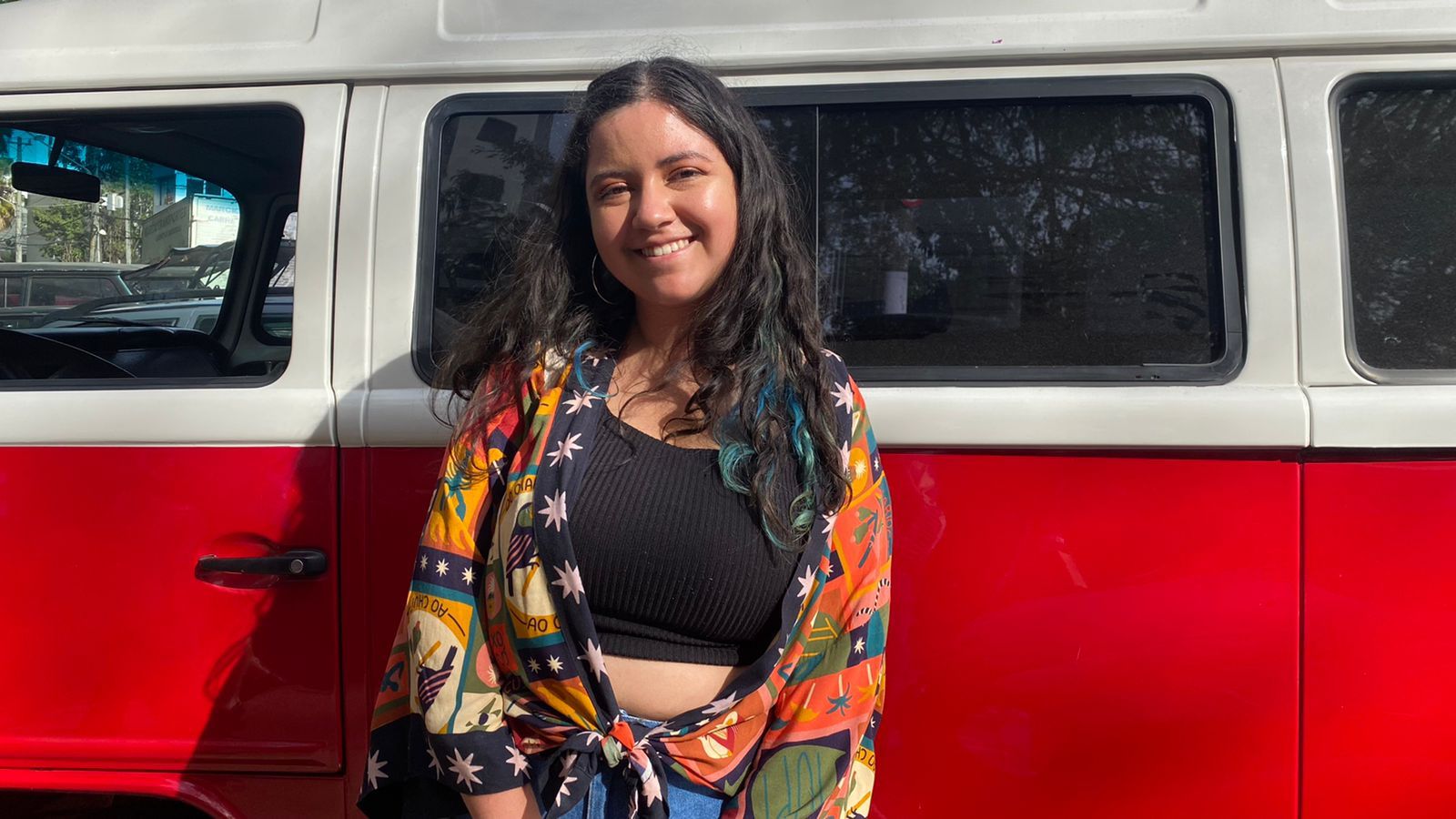 PERCEPÇÕES SOBRE PRESERVAÇÃO AUDIOVISUAL ENTRE ALUNOS DE CINEMA.
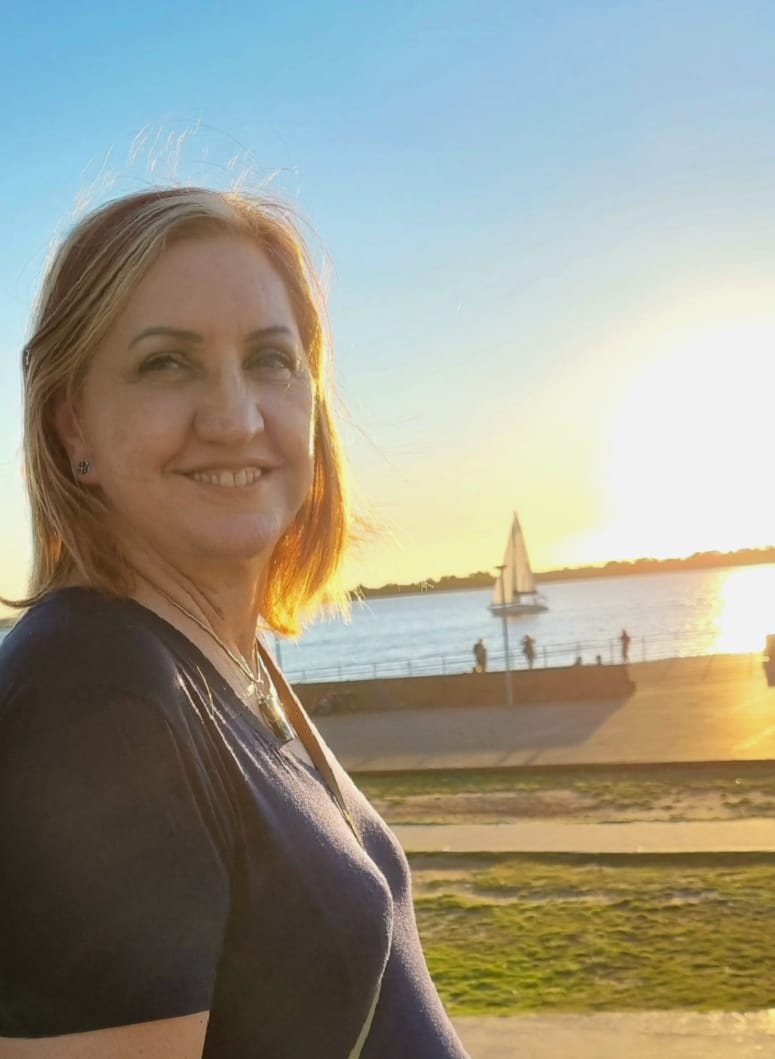 Orientanda: Barbara Murakami de Albuquerque
Orientadora: Solange Straube Stecz

Agência de fomento: CNPq
Programa Institucional: PIBIC
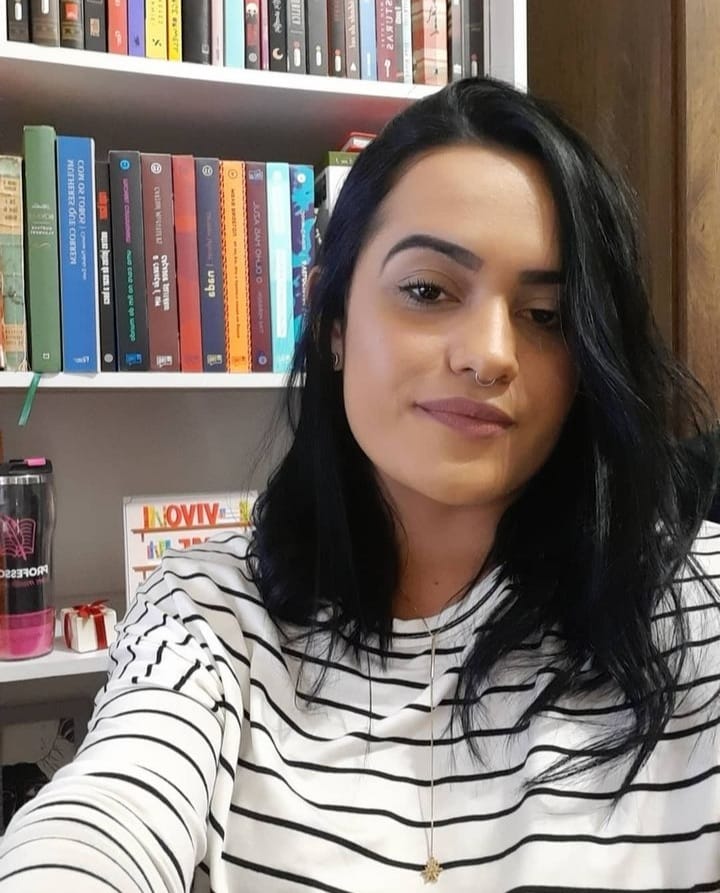 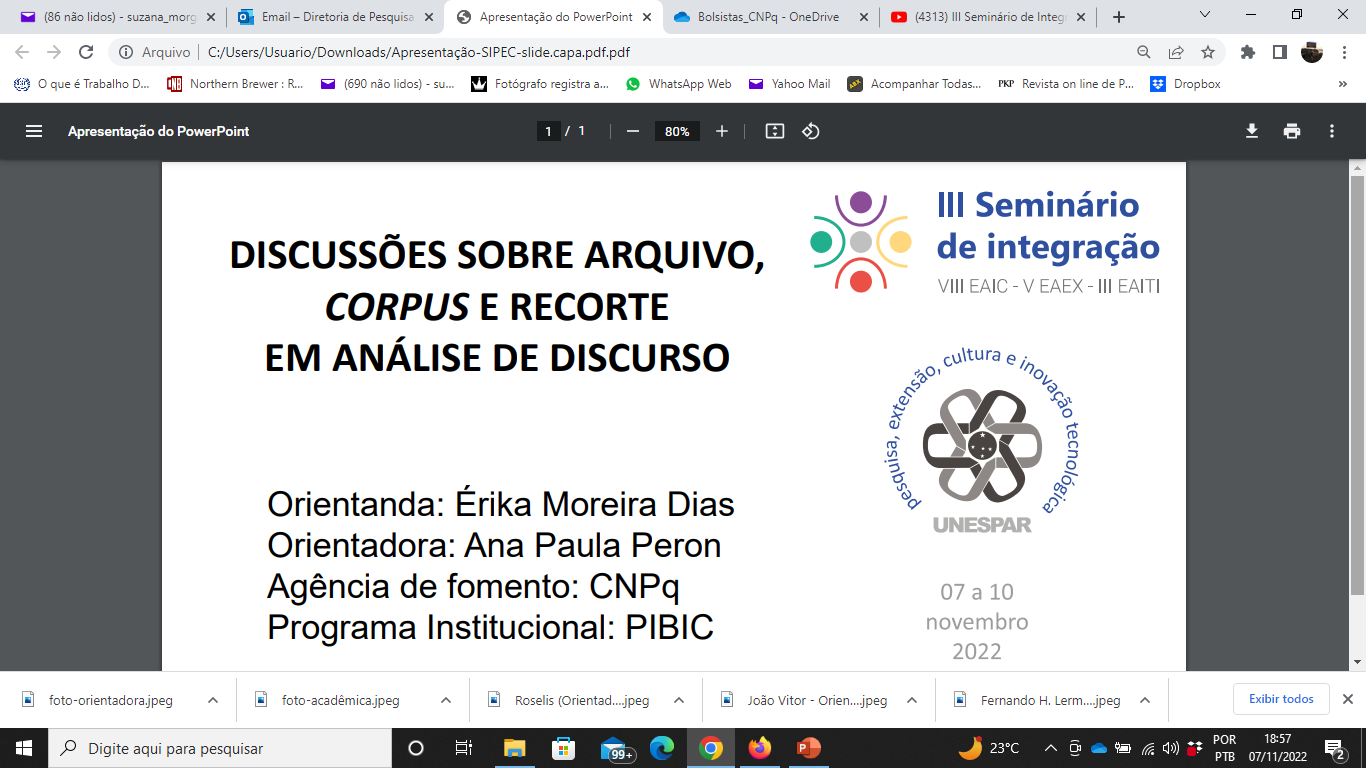 Érika e Ana Paula
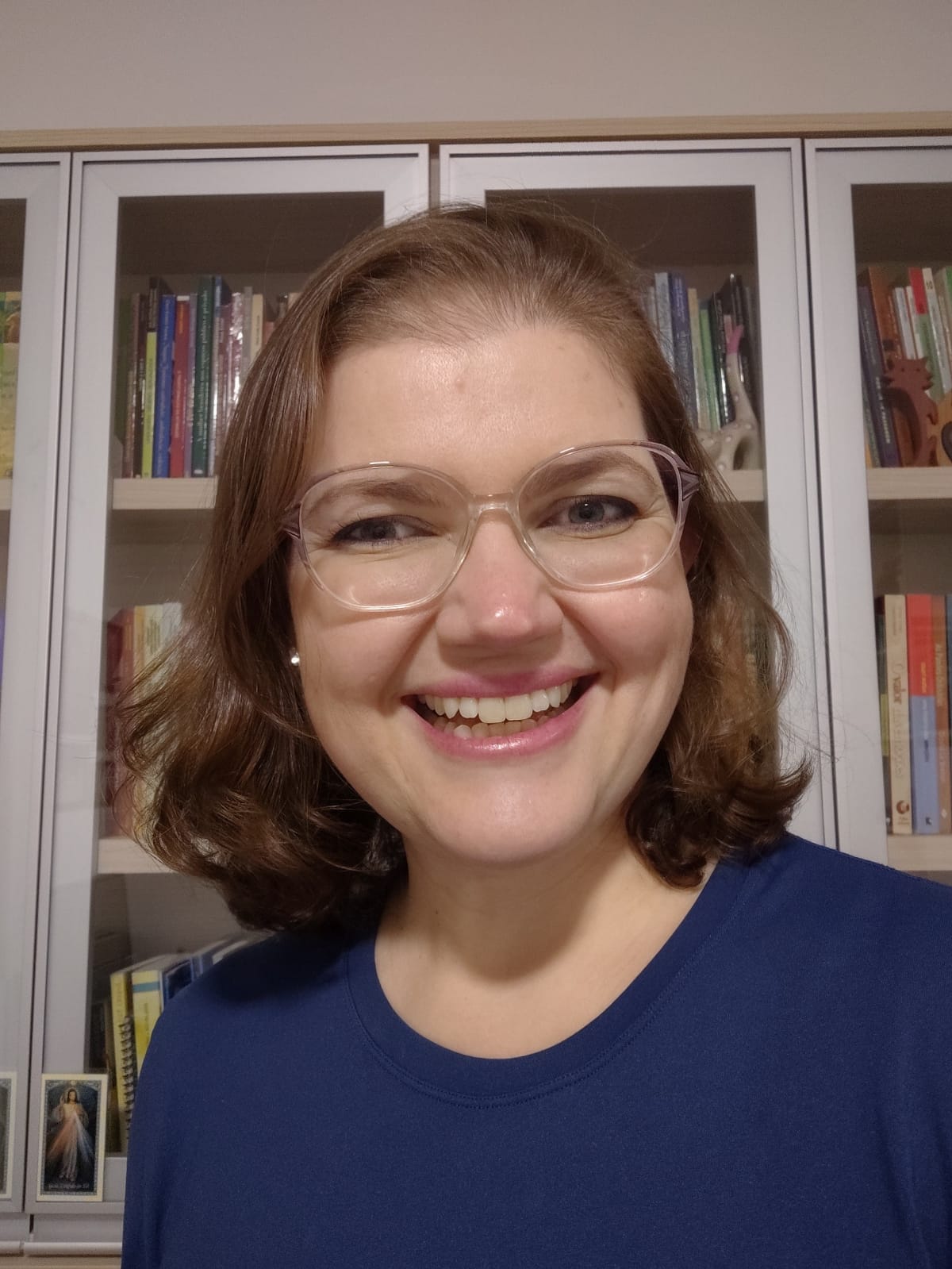